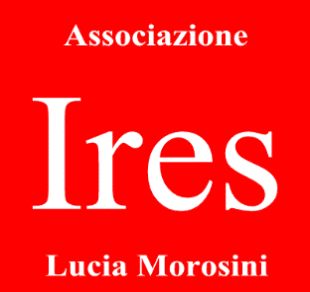 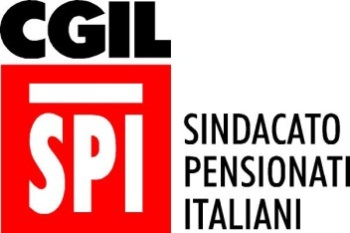 L'analisi dei bilanci dei comuni della Lombardia 
Coordinamento Claudio Dossi, Spi Lombardia
A cura di Francesco Montemurro, Ires Morosini



Galbiate (LC) OSTELLO Monte Barro 25 Novembre 2015
1
La legge di Stabilità, gli enti territoriali e la negoziazione sociale
Il Patto di Stabilità è vicino al capolinea.
L’introduzione del pareggio di bilancio cambia le regole per le P.A.
Gli enti sottoposti a tale regola sono individuati nella Legge 243/2012: Regioni, Comuni, Province, Città metropolitane, Regioni e Province autonome.
La contrattazione sociale con gli enti locali per il 2016 sarà influenzata in modo incisivo dalla nuova legge di Stabilità, in via di approvazione.  

In primo luogo, a seguito dell’introduzione del pareggio di bilancio in Costituzione (anche se l’effettività della norma è prevista nel 2018) è cambiato il tipo di apporto che gli enti locali forniranno alle politiche di risanamento e contenimento della spesa pubblica. 

Il Patto di Stabilità viene sostituito con un saldo non negativo tra entrate e spese finali basato sulla competenza (al netto delle voci relative all’accensione o al rimborso di prestiti) senza considerare la cassa e le partite correnti.
2
Come calcolare il saldo tra entrate e spese finali
L’applicazione del principio del pareggio consentirà di utilizzare l’avanzo di amministrazione
In futuro questo saldo sarà sempre di più condizionato dall’applicazione dei fabbisogni standard
I Titoli di bilancio in entrata e in uscita da considerare per il saldo in base alla nuova contabilità armonizzata (D.L. 118/2011) saranno i seguenti:
ENTRATE TITOLO 1: Entrate correnti di natura tributaria, contributiva e perequativa;  TITOLO 2: Trasferimenti correnti;  TITOLO 3: Entrate extratributarie;  TITOLO 4: Entrate in conto capitale; TITOLO 5: Entrate da riduzione di attività finanziarie. 
 USCITA TITOLO 1: Spese correnti; TITOLO 2: Spese in conto capitale; TITOLO 3: Spese per incremento di attività finanziarie.
La somma dei primi cinque titoli delle entrate rappresenterà il totale delle entrate finali, mentre la somma dei primi tre titoli delle spese rappresenterà il totale delle spese finali.
3
La nuova contabilità armonizzata impone 
l’uso del Fondo pluriennale vincolato
Ai Titoli citati  dovrà aggiungersi, in entrata e in uscita il Fondo pluriennale vincolato, costituito da risorse già accertate destinate al finanziamento di obbligazioni passive dell’ente già impegnate, ma esigibili in esercizi successivi a quello in cui è accertata l’entrata. Trattasi di un saldo finanziario tra fondi nato con la nuova contabilità armonizzata che garantisce la copertura di spese imputate agli esercizi successivi a quello in corso che nasce dall’esigenza di applicare il principio della competenza finanziaria della nuova contabilità e rendere evidente la distanza temporale intercorrente tra l’acquisizione dei finanziamenti e il loro effettivo impiego. Il fondo riguarda prevalentemente le spese in conto capitale ma può essere destinato a garantire la copertura di spese correnti, ad esempio per quelle impegnate a fronte di entrate derivanti da trasferimenti correnti vincolati, esigibili in esercizi precedenti a quelli in cui è esigibile la corrispondente spesa.
Solo per il 2016, si prevede che nelle entrate e nelle spese finali in termini di competenza sarà considerato il fondo pluriennale vincolato di entrata e di spesa, fatta esclusione per la quota che deriva dal ricorso all’indebitamento (mutui, prestiti).
4
L’uso dell’avanzo di amministrazione
Il  saldo così concepito, a cui i comuni saranno sottoposti nel 2016, consentirà nel periodo di transizione tra il 2015 e il 2016 di liberare quanto più avanzo possibile ai fini del finanziamento di opere pluriennali. 
In sostanza, per il 2015 le regole del Patto di Stabilità Interno sono ancora valide, 
Tuttavia la nuova contabilità potenziata prevede che, nel momento in cui si vanno a bandire nuove gare di appalto per lavori pluriennali, le spese per i vari stati di avanzamento lavori e le risorse necessarie a finanziarli debbano essere imputate in base all’esigibilità dell’anno di riferimento. Dunque, le risorse e le spese riguardanti il 2016 e gli anni successivi potranno essere accantonate ai Fondi Pluriennali Vincolati già presenti nei bilanci. In questo modo, gli enti potranno bandire gare entro la fine dell’anno 2015, finanziando tali opere con l’avanzo accantonato e partendo con i lavori nell’anno 2016.
Tale ragionamento  non sarà applicabile all’utilizzo del mutuo come fonte di entrata, in quanto il nuovo saldo non permetterà di accantonare al Fondo tale risorsa.
L’uso dell’avanzo di amministrazione/1
Contabilmente, nel 2015 non si avranno problemi di rispetto del Patto dato che non vi saranno pagamenti, mentre nel 2016 saranno a disposizione nel Fondo Pluriennale Vincolato le risorse dell’avanzo che andranno a coprire gli stati di avanzamento lavori, dato che il saldo sarà solo di competenza e non di cassa.

Il ruolo della negoziazione sociale: 
- sollecitare i comuni a utilizzare l’avanzo nel 2015
- l’avanzo di amministrazione dei comuni è troppo cospicuo per essere impegnato nei giorni finali del 2015
quali soluzioni adottare?
Come inquadrare il recupero dell’evasione fiscale?
Se l’avanzo sarà utilizzato nel 2016 si otterrà uno squilibrio perché aumenterà solo la parte di spesa. L’unicità di questa occasione dovrebbe spingere i comuni con avanzi di amministrazione a far partire il più possibile i bandi per opere pluriennali entro il 31/12/2015.
L’edilizia scolastica
Per incentivare la manutenzione e il rinnovo degli immobili adibiti a scuola, per l’anno 2016 è prevista l’esclusione dal saldo non negativo suddetto delle spese sostenute dagli enti locali per interventi di edilizia scolastica effettuati a valere sull’avanzo di amministrazione e su risorse rivenienti dal ricorso al debito. L’esclusione opererà nel limite massimo di 500 milioni di euro. Gli spazi finanziari saranno attribuiti privilegiando gli interventi di edilizia scolastica per gli iniziative avviate a seguito del D.L. 66/2014, poi quelle operate su risorse acquisite mediante la contrazione di mutuo e, infine, quelle sostenute con risorse proprie. Se la richiesta complessiva risulterà superiore agli spazi finanziari disponibili, questi saranno attribuiti in misura proporzionale alle singole richieste.
L’edilizia scolastica e i piani di ristrutturazione degli edifici adibiti a scuola come materia di negoziazione sociale

L’applicazione della misura è subordinata al riconoscimento in sede europea all’Italia dei margini di flessibilità correlati all’emergenza immigrazione.
Le misure di flessibilità e il patto di solidarietà
Prevista l’introduzione di misure di flessibilità alla regola del pareggio di bilancio in ambito regionale (c.d. patto di solidarietà fra enti territoriali). 
Tale flessibilità consentirà alle regioni di poter autorizzare gli enti locali del proprio territorio a peggiorare il nuovo saldo di competenza al fine di permettere un aumento degli impegni di spesa esclusivamente in conto capitale, purché sia garantito l’obiettivo complessivo a livello regionale mediante un contestuale miglioramento, di pari importo, del saldo dei restanti enti locali della regione e della regione stessa.
Agli enti locali che cederanno spazi finanziari sarà riconosciuta, nel biennio successivo, una modifica migliorativa del saldo di competenza, commisurata al valore degli spazi finanziari ceduti, fermo restando l’obiettivo complessivo a livello regionale.
 Agli enti locali che otterranno spazi finanziari, nel biennio successivo, saranno invece attribuiti saldi obiettivo peggiorati.
Da rivedere le regole del Patto di Stabilità cd. Orizzontale

I comuni dovranno calibrare meglio la
Programmazione delle opere pubbliche

Nel patto orizzontale,  la somma dei maggiori spazi finanziari concessi e attribuiti deve risultare, per ogni anno di riferimento, pari a zero.
La tassazione immobiliare
IMU Abitazioni principali di lusso 
L’aliquota IMU gravante unicamente sulle abitazioni principali di categoria A/1; A/8 e A/9 sarà stabilita nella misura ridotta del 4 per mille e sarà prevista una detrazione pari a 200 € annue.
Blocco aliquote – Previsto il blocco a eventuali aumenti di aliquota IMU per l’anno 2016 rispetto a quelle deliberate fino al 31 luglio 2015.
A decorrere dall’anno 2016, l’IMU non sarà dovuta per i terreni agricoli:
a)   ricadenti in aree montane e di collina, secondo i criteri stabiliti dalla CM 9/1993; 
posseduti e condotti dai coltivatori diretti e dagli imprenditori agricoli professionali iscritti alla previdenza agricola; 
ubicati nei comuni delle isole minori 
a immutabile destinazione agro-silvo-pastorale a proprietà collettiva indivisibile.
Esenzione Terreni agricoli 



Vengono ripristinati, ai fini dell’esenzione Imu dei terreni agricoli, criteri di calcolo previsti da vecchie normative.
Tasi – Esenzione abitazione principale
La TASI per il 2016 non sarà dovuta per le abitazioni principali sia che l’occupante sia il proprietario o l’inquilino ad esclusione delle categorie catastali A/1, A/8 e A/9 e sui terreni agricoli. 
Nel caso in cui l’abitazione sia locata ad un inquilino che ne fa abitazione principale, il proprietario verserà la TASI (se prevista per gli immobili diversi da abitazione principale) nella percentuale prevista dal regolamento comunale. 
Immobili merce 
Per i fabbricati costruiti e destinati dall’impresa costruttrice alla vendita, fintanto che permarrà tale destinazione e non siano in ogni caso locati, l’aliquota TASI sarà ridotta all’ 1 per mille qualora sia istituita la TASI sugli altri immobili. I comuni potranno modificare tale aliquota, in aumento, sino al 2,5 per mille o, in diminuzione, fino all’azzeramento.
Blocco aliquote e maggiorazione dello 0,8 per mille.
 
Previsto il blocco a eventuali aumenti di aliquota TASI per l’anno 2016 rispetto a quelle deliberate fino al 31 luglio 2015.
Blocco degli aumenti delle aliquote
Il blocco degli aumenti di aliquota su TASI, IMU e Addizionale comunale non si applicherà alla TARI, al settore sanitario, nonché alle manovre fiscali incrementative volte ad accedere alle anticipazioni di liquidità concesse con il D.L. 35/2013. 

Per il 2016, limitatamente agli immobili non esenti TASI, i comuni potranno mantenere la maggiorazione sull’aliquota prevista dalla Legge n. 147/2013, a condizione che la delibera contenente tale maggiorazione sia stata approvata entro il 30 settembre 2015. 
Permarrà il limite massimo di aliquota dato dalla somma delle aliquote TASI e IMU dell’11,4 per mille.
Compensazione mancato gettito 

L’ammanco di gettito che si verificherà a seguito delle citate esenzioni sarà rimborsato in termini di gettito effettivo IMU e TASI derivante dagli immobili adibiti ad abitazione principale e dai terreni agricoli relativo all’anno 2015.
Fondo di solidarietà comunale
La dotazione annuale del Fondo di solidarietà comunale, che, ad oggi è quantificata in 6.547,1 milioni per gli anni 2015 e successivi, verrà incrementata di 3.668,09 milioni a decorrere dal 2016, quale ristoro del minor gettito derivante ai comuni delle regioni a statuto ordinario e delle Regioni Siciliana e Sardegna dell’esenzione TASI abitazione principale e dei terreni agricoli. 
Verrà ridotta contestualmente la quota dell’imposta municipale propria, di spettanza dei comuni, che alimenta la dotazione del Fondo, e che viene a tal fine versata dai comuni all’entrata del bilancio dello Stato nei singoli esercizi, dagli attuali 4.717,9 milioni a 2.768,8 milioni per ciascuno degli anni a decorrere dal 2016. 
Riducendosi la quota di IMU di spettanza comunale che alimenta il Fondo, si ridurrà di conseguenza anche la dotazione “di base” del Fondo di solidarietà comunale di 1.949,1 milioni annui a decorrere dal 2016.
La definizione del Fondo di Solidarietà Comunale vedrà aumentare il peso del criterio basato sui costi e fabbisogni standard rispetto a quello del gettito standard: l’incidenza passerà al 30% nel 2016, al 40% nel 2017 e al 55% nel 2018.
I fabbisogni standard e la contabilità armonizzata
Le principali novità che influenzeranno le politiche di bilancio degli enti territoriali
Il 2015. Nuova contabilità, fabbisogni standard e capacità fiscale dei comuni
La nuova contabilità (decreto legislativo n. 118/2011)  promuove la redazione di bilanci più veritieri .    
Nel 2015 i comuni sono stati chiamati a ridurre progressivamente i residui attivi e passivi.
La competenza finanziaria potenziata è in vigore dal 1° gennaio 2015.
Gli obiettivi prioritari della prima fase di applicazione della riforma della contabilità delle pubbliche amministrazioni sono:

potenziare la programmazione di bilancio e conoscere i debiti effettivi degli enti locali;

evitare l’accertamento di entrate future e di impegni inesistenti;

promuovere la modulazione dei debiti in base agli effettivi fabbisogni;

avvicinare la competenza finanziaria a quella economica.
14
Fabbisogni standard e capacità fiscale dei comuni
I fabbisogni standard sono stati previsti dalla legge n. 42/2009 sul federalismo fiscale allo scopo di  superare l’azione dei criteri della spesa storica.
Il risultato è molto interessante anche se migliorabile.
Finalmente si consente al cittadino di accedere ai dati comunali e di farsi un’idea di come i comuni spendono. (www.opencivitas.it)
Dal 2015 i fabbisogni standard dei Comuni, insieme alla stima della capacità
fiscale, saranno utilizzati per ripartire una quota del Fondo di Solidarietà comunale,
consentendo così il graduale superamento del criterio della spesa storica ritenuto una
delle principali cause d’inefficienza nella gestione della spesa da parte dei governi locali
e d’iniquità nella distribuzione delle risorse statali.

Sono degli indici di fabbisogno finanziario che prendono in considerazione anche i servizi offerti e le caratteristiche sociali ed economiche del territorio e corrispondono a dei coefficienti di riparto di un ammontare di fondi prestabilito a livello centrale. Insieme alla capacità fiscale servono a distribuire i fondi perequativi del federalismo (Fondo di solidarietà).  
I fabbisogni standard (attualmente applicati alla spesa storica rilevata presso i comuni nel 2010), consentono di acquisire informazioni utili sui comportamenti di spesa degli enti locali. A breve i fabbisogni standard saranno aggiornati ai consuntivi  2013.
L’Ires Lucia Morosini sta predisponendo una banca dati per il monitoraggio dei fabbisogni standard e della capacità fiscali dei comuni, allo scopo di migliorare le analisi dei bilanci e per contribuire al potenziamento della negoziazione sociale.
15
La capacità fiscale standard dei comuni lombardi è più alta della media nazionale.
Incrociando il dato dei fabbisogni standard con la capacità fiscale standard del comune, otteniamo informazioni sufficienti per poter esprimere primo un giudizio  sulla bontà o meno dell’azione dell’ente locale.
Il dato sui fabbisogni standard, da solo non è sufficiente per poter esprimere un giudizio sulle risorse impiegate dai comuni.
Per poter avere un’informazione più completa occorre conoscere un altro elemento: la capacità fiscale standard dell’ente, ovvero la quantità di risorse di cui l’ente poteva disporre senza esercitare alcuno sforzo fiscale (o, più correttamente, un sforzo fiscale superiore a quello medio). In altri termini per capacità fiscale standard  si intende il valore attuale massimo  del gettito da entrate proprie prodotto da un Comune nel lungo periodo.
Per i comuni della Lombardia, mediamente, è stata rilevata (Mef-Sose) una capacità fiscale standard superiore a 640 euro, più alta della media nazionale di 604 euro.
16
Fabbisogni standard e capacità fiscale dei comuni/
Una lettura critica
I dati sono molto indicativi  (per quanto riguarda il posizionamento della spesa) ma vanno usati con cautela, soprattutto per quanto riguarda  la spesa sociale, cui partecipano numerosi enti.
Le modalità di determinazione dei fabbisogni standard adottate dallo Stato non soddisfano pienamente tutti gli esperti e gli addetti ai lavori (parzialità delle informazioni rilevate, enfasi sugli aspetti quantitativi, ecc.).   
Occorre tuttavia notare che il sistema di variabili rilevate per il calcolo dei fabbisogni standard è molto ampio (prevede la rilevazione attraverso questionario di informazioni sui servizi prestati, quelli esternalizzati, le caratteristiche della popolazione, ecc.) e l’obiettivo del sistema stesso è stato di evitare che elementi occasionali portassero a distorsioni degli standard.
Inoltre,  fabbisogni standard e capacità fiscali standard sono, proprio in quanto stime, certamente imperfetti. I risultati raggiunti sono sicuramente da affinare e la stessa normativa permette di intervenire progressivamente in questo senso, in primo luogo attraverso gli aggiornamenti periodici dei dati di base.
17
Le prospettive
Il patto di stabilità e il Saldo tra entrate e spese

Avanzo di amministrazione

Fabbisogni standard: le nuove regole per finanziare la spesa corrente

Contabilità armonizzata: allineamento fra programmazione di bilancio e programmazione economica

La spesa sociale: quale futuro per i piani di zona
Il problema dell’utilizzo dell’avanzo


Per avere successo la negoziazione sociale dovrà occuparsi della programmazione sociale 

Il concetto e la misura del fabbisogno standard
È negoziabile?
L’analisi dei bilanci comunali. Cautela nell’esame dei dati
Negli ultimi anni il bilancio (previsione e consuntivo) dei Comuni si è trasformato, impoverendosi di dati e informazioni. Il fenomeno va posto in relazione con il forte ricorso dei Comuni alle esternalizzazioni di servizi e con lo sviluppo della gestione associata; si tratta di fattori che determinano la fuoriuscita di risorse in entrata e in uscita dal bilancio, oppure maggiori attribuzioni di risorse pubbliche a Comuni “capofila”.
Sotto il profilo della capacità esplicativa delle politiche di bilancio, la lettura dei documenti finanziari dei Comuni può perdere parte del suo valore. In conseguenza, dati e indicatori di bilancio vanno utilizzati con molta prudenza e ad essi va attribuita soprattutto una funzione “segnaletica”.
Dal 2016 (dal 2015 per i comuni sperimentatori) i comuni saranno obbligati a fornire informazioni anche sulle società partecipate (il problema del raccordo tra contabilità finanziaria e contabilità economico-patrimoniale).
Un’ipotesi di ricerca: negli ultimi anni il comune holding ha conosciuto un forte sviluppo in termini di entrate e di spese. Qual è stato l’uso delle risorse? Quali ricadute per i cittadini e le infrastrutture?
19
I consuntivi 2014 dei comuni della Lombardia
A fronte di una significativa crescita delle entrate correnti si rileva un lieve aumento delle spese
 
Un surplus di entrate molto elevato.
Calcolate sui comuni che hanno consegnato entro il 31 agosto il certificato di conto consuntivo al ministero dell’Interno, le spese correnti dei comuni lombardi registrano nell’ultimo quadriennio (2011-2014) un lieve aumento (+1,6%, da 7,8 miliardi di euro del 2011 a circa 8 miliardi del 2014), cui corrisponde  il 9,5% registrato tra le entrate correnti (da 8,2 miliardi del 2012 ai circa 9 miliardi del 2014).

Probabilmente la dinamica poco sostenuta delle spese correnti va messa in relazione anche con gli atteggiamenti prudenziali dei comuni sorti a metà 2014  a seguito dell’approvazione del cosiddetto decreto Del Rio (riaccertamento straordinario dei residui in bilancio). Tuttavia le amministrazioni comunali, nonostante le operazioni di riaccertamento attivate per l’approvazione dei consuntivi 2014, continuano a dichiarare avanzi di amministrazione cospicui (388 euro pro capite, il doppio dei 191 registrati in Veneto), che costituiscono addirittura il 38,4% delle entrate correnti.  (surplus di entrate non utilizzate).
http://www.iresluciamorosini.it/Banche_Dati_Lombardia/bilanci_lombardia/
20
Dati di finanza locale per i principali 40 comuni milanesi per numero di abitanti – tab.1
Fonte dati: Finanza locale del Ministero dell’Interno
Dati di finanza locale per i principali 40 comuni milanesi per numero di abitanti – tab.2
Fonte dati: Finanza locale del Ministero dell’Interno
I consuntivi 2014 dei comuni della Lombardia
I margini di manovra per la contrattazione sociale:
L’avanzo non vincolato è cospicuo ed è disponibile nella maggior parte dei principali comuni lombardi
Occorrerà approfondire il tema del risultato di amministrazione, tenuto conto che dai consuntivi emerge che nei comuni principali solo una quota marginale dell’avanzo viene iscritta nei fondi di svalutazione crediti (o di accantonamento per crediti di dubbia esigibilità).
Ciò che colpisce  è che i comuni più grandi per dimensione demografica, da soli fanno registrare più di 300 milioni di euro di avanzo di amministrazione “non vincolato” o “libero”. 
Sono comunque numerosi i comuni che non danno conto della ripartizione dell’utile.
Tali operazioni opacizzano la trasparenza dei rendiconti e aumentano la discrezionalità politica del comune (giunta), riservandosi le amministrazioni la scelta di gestire l’avanzo di amministrazione nel corso dell’anno in assenza di criteri votati dall’assemblea elettiva e resi noti ai cittadini.
23
I consuntivi 2014 dei comuni della Lombardia
La spesa per i servizi sociali diminuisce pur in presenza di un lieve recupero nell’ultimo triennio.
Preoccupa , sul fronte della spesa corrente, la dinamica negativa che ha colpito soprattutto le risorse sociali (servizi sociali in senso stretto e servizi per l’infanzia), che si sono ridotte del 3% (da 1,417 miliardi a circa 1,375 miliardi nel 2011/2014), pur in presenza di un lieve recupero dal 2012 (+1%).

Andrebbe monitorato il progressivo ridimensionamento della spesa corrente sociale: sembra non dipenda strettamente da carenze di ordine finanziario, quanto piuttosto da scelte politiche effettuate dai comuni (maggiore coinvolgimento del terzo settore e in particolare dell’associazionismo nella gestione dei servizi, restrizione numerica dell’accesso della popolazione ai servizi, fasce Isee troppo basse, offerta di servizi troppo rigida, ecc.).
 Il dato più preoccupante è che nel periodo di crisi, a fronte di un aumento della pressione della domanda, la spesa sociale comunale abbia intrapreso un percorso di progressivo ridimensionamento.
24
L’invecchiamento in Lombardia
Se cala la spesa sociale aumenta invece in misura considerevole (2 punti percentuali  in un decennio) la quota degli anziani ultra75enni
Incidenza popolazione ultra75enne sul totale della popolazione residente. Serie storica 2003/2014
Fonte: elaborazioni su dati Istat - (*) compresa Monza e Brianza
25
I consuntivi 2014 dei comuni della Lombardia
Sul fronte delle entrate, occorre notare come il gettito accertato per la Tasi pesi per circa 706 milioni di euro, mentre il gettito dell’addizionale Irpef, che aumenta nel quadriennio considerato di ben il 42%, risulta pari a 504,8 milioni nel 2014.

In conseguenza dei processi osservati, l’equilibrio finanziario dei comuni aumenta in misura significativa, dal 99,23% del 2011 al 112,5 del 2014 (surplus entrate correnti rispetto alle spese correnti e per il rimborso prestiti). Un risultato peraltro anticipato dalla nota estiva della Corte dei Conti, in base alla quale anche nel 2014 i comuni lombardi hanno risparmiato in eccesso rispetto a quanto previsto dal Patto di Stabilità.
In coerenza con questi dati, l’indice di rigidità strutturale dei comuni (incidenza delle spese per il personale e per i prestiti sul totale delle entrate correnti) diminuisce in misura significativa (dal 34,3% al 24,6%), la spesa per il personale si riduce dal 26,5% al 24,2% della spesa corrente.
In crescita sono i trasferimenti alle aziende partecipate e consorzi (dal 3% all’8% della spesa totale).
26
La nuova contabilità e il quadro normativo. Decisiva è stata l’accelerazione impressa dal  D.Lgs 126/2014.
Legge 42/2009 delega al Governo in materia di federalismo fiscale
D. Lgs. 118/2011 disposizioni in materia di armonizzazione dei sistemi contabili e degli schemi du bilancio delle regioni, degli enti locali e dei loro organismi
D.P.C.M. 28 dicembre 2011 sperimentazione disciplina   sistemi contabili
D.P.C.M. 28 dicembre 2011 individuazione amministrazioni coinvolte nella sperimentazione aggiornato con DPCM 25 maggio 2012
Il D.Lgs. 10 agosto 2014 n. 126, approvato dal Governo, apporta modifiche al  D.Lgs. n. 118/2011, dando alla riforma del sistema contabile un assetto definitivo.
Il D.Lgs 26 apporta modifiche al Testo Unico degli Enti Locali (TUEL) – D.Lgs. 267/2000.  
Dal 2015 la disciplina della contabilità degli enti locali è regolamentata dal  combinato disposto del D.Lgs. n. 118/2011 e del D.Lgs. n. 267/2000, entrambi così come modificati ed integrati dal D.Lgs. n. 126/2014.
La riforma viene applicata gradualmente. Dal 2016 gli enti territoriali dovranno adottare il piano integrato dei conti.
27
Prima applicazione della nuova contabilità
A seguito dell’esperienza dei circa 400 comuni sperimentatori, la nuova contabilità ha preso avvio dal 1° gennaio 2015.

Il D.Lgs. 126/2014 fa riferimento ai seguenti aspetti:
Schemi di bilancio
Riaccertamento straordinario dei residui
Applicazione del “principio della competenza finanziaria potenziata”
Applicazione del “principio della programmazione”
28
Vecchio e nuovo schema di bilancio a confronto
29
Nuova contabilità, la prima fase di applicazione: cosa significa in concreto
Difficoltà iniziali per l’applicazione della riforma;
Programmazione dei comuni più robusta, «certa» e trasparente;
Maggiore allineamento tra programma socio-economico e flussi finanziari;
Minori possibilità per la realizzazione di alchimie di bilancio; i comuni saranno sollecitati a qualificare quadri e dirigenti.
Possibile attivazione di collaborazioni e reti istituzionali: il problema dei piccoli comuni.
Si rafforza il ruolo della Giunta, tuttavia il Consiglio avrà la possibilità di pronunciarsi su programmi di spesa (e di entrata) più veritieri.
30
39
Il Fedearlismo? Il trend delle imposte dirette e indirette
Nella sua fase attuativa, il «federalismo»  non si è ispirato al principio di compensazione, ma è prevalsa la tendenza alla duplicazione di spese ed entrate.
Le entrate degli enti territoriali (comuni, regioni, province), con i 12,5 miliardi aggiuntivi realizzati nel 2011-2012 (addizionale Irpef e  IMU) hanno consolidato una performance che nell’ultimo ventennio si è caratterizzata per: i) una crescita di quasi cinque punti del PIL in termini reali; ii) la forte incidenza sulla pressione fiscale complessiva, la cui crescita (dal 38 per cento al 44 per cento) appare imputabile per oltre i 4/5 alla dinamica delle entrate locali;
iii) la forte crescita della quota delle entrate locali su quelle dell’intera P.A.  (dal 5,5% del 1990 al 15,9% del 2012 (Corte dei Conti).
31
Il nodo del Federalismo fiscale.
La pressione tributaria fuori controllo.
La pressione fiscale complessiva cresce dunque a causa di un perverso “effetto combinato”: lo Stato centrale che taglia i trasferimenti ma lascia invariato il prelievo di sua competenza; gli enti territoriali che, per sopperire ai tagli dei trasferimenti, aumentano le aliquote dei propri tributi.
Va detto, però, che la crescita delle entrate locali si è accompagnata ad un significativo, anche se più limitato, ridimensionamento dei trasferimenti statali: fra il 1990 e il 2012, le prime segnalano una crescita di 4,9 punti di Pil, i secondi si riducono di poco più della metà (2,7 punti) (Corte dei Conti, 2013).
L’addizionale Irpef regionale è cresciuta del 26 circa nel 2010/2014 (8,1- 10,9 mld)
L’addizionale Irpef comunale è cresciuta invece del 57% (2,9 – 4,4 mld)
32
L’equivoco: la negoziazione sociale impatta poco sulla programmazione
La negoziazione sociale dovrebbe impattare sulla programmazione dell’ente e sui flussi finanziari (bilancio) ad essa sottesi.

Pur penalizzato dai tagli, il Comune mantiene autonomia normativa e organizzativa
Negli ultimi anni in diversi casi le amministrazioni comunali hanno opposto resistenza alla negoziazione sociale alla luce dei progressivi tagli ai trasferimenti statali. Sempre più spesso gli amministratori pubblici ritengono che la negoziazione sociale possa essere praticata dal Comune a patto che nelle casse dell’ente confluiscano risorse aggiuntive.
In realtà, il processo di negoziazione dovrebbe focalizzarsi di più sulle principali linee di programmazione degli enti territoriali (politiche sociali e sistema di welfare, politiche di entrata, società partecipate), per verificarne la coerenza nei confronti della domanda sociale (con riferimento ai principi dell’equità e della tutela dei redditi più bassi) e per sollecitare eventualmente l’adozione di nuove priorità nell’agenda dell’ente locale, finalizzate a una più efficace tutela dei diritti sociali.
33
Il trend dei trasferimenti pubblici correnti
Osserviamo la dinamica delle entrate da trasferimenti pubblici: quelli comunali crescono del 76,2% dal 2000 al 2009; dopo la drastica riduzione avviata con il D.L. 78/2010, la crescita totale dal 2000 è pari al 17,7%.

Per il comparto delle Ammin. Locali l’incremento dei trasferimenti pubblici è pari al 50,1% nel periodo 2000-2013.
Per i comuni l’ultimo anno disponibile è il 2012.               
Elaborazione su dati ISTAT -   milioni di euro
Sintesi dei conti aggregati ed economici delle Pubbliche Amministrazioni, 1990 – 2013. ISTAT, maggio 2014.

Nel Conto delle Amministrazioni pubbliche le operazioni economiche sono quantificate secondo i principi della competenza economica, mentre nel conto del Settore pubblico sono registrati i movimenti di cassa di entrata ed di uscita.
34
La spesa corrente
Uso produttivo della spesa?
Fabbisogni standard?
Al contrario di quanto accade in Europa, in Italia  la spesa locale è prevalentemente corrente,  bassa l’incidenza degli investimenti. Nel 2014 la spesa corrente per le Amministrazioni locali è pari a: 206,8 miliardi.
Per i comuni l’ultimo anno disponibile è il 2012.           nostra elaborazione su dati ISTAT    - milioni di euro correnti
Sintesi dei conti aggregati ed economici delle Pubbliche Amministrazioni, 1990 – 2013. ISTAT, maggio 2014.
Nel Conto delle Amministrazioni pubbliche le operazioni economiche sono quantificate secondo i principi della competenza economica, mentre nel conto del Settore pubblico sono registrati i movimenti di cassa di entrata ed di uscita.
Nel 2000-2012 le uscite correnti dei Comuni sono cresciute del 41,5%.  Le uscite correnti delle Amm. Centrali sono cresciute del 42,1% (nel 2000/2013).
35
Il confronto europeo a livello comunale
Secondo una pubblicazione dell’Anci del 2007 (Comuni in Europa. Il panorama dell’organizzazione e della finanza degli Enti locali nella vecchia e nella nuova Europa), la spesa pro-capite delle Amministrazioni locali (Regioni ed enti locali) in Italia era pari nel 2001 a 3.070 euro, un valore assai superiore ai circa 2.400/2.500  euro rilevati per Francia, Inghilterra e Spagna, ai 1.850 euro della Germania e ai 2.300 euro della media Ue a 25.  
Non in tutti i Paesi si è verificata, come è accaduto in Italia, la scissione tra responsabilità della programmazione e della regolazione (Ente) e produzione/fornitura (azienda pubblica locale, o local utility).
 Conseguentemente, in Italia una forte componente della spesa locale è gestita dalle «partecipate».
I comuni italiani hanno un livello di spesa pro – capite tra i più alti a livello europeo?
36
La questione delle partecipate: Gestione caratteristica e risultati di esercizio degli organismi partecipati (Corte dei Conti, marzo 2014)
37
Risultati e analisi della gestione finanziaria degli organismi partecipati:
38
Risultati e analisi della gestione finanziaria degli organismi partecipati:
39
Quale programmazione?
Welfare. Nuove priorità nella selezione degli interventi sociali e della popolazione bersaglio.
Aree di sovrapposizione fra interventi sociali gestiti a livello comunale e dall’Ambito di zona;
Società partecipate
La forte incidenza dei piccoli e piccolissimi comuni: Unioni di comuni/fusioni;
Politiche delle entrate non equilibrate (aliquote, progressività fiscale)
Integrazione delle risorse: Fondi Ue.
Ambiente, politiche per lo sviluppo, anti-crisi.
40
I nuovi schemi di bilancio
Missione 12: Diritti sociali, politiche sociali e famiglia
41
Amministrazione e funzionamento delle attività per l'erogazione di servizi e il sostegno a interventi a favore dell'infanzia, dei minori.
Comprende le spese a favore dei soggetti (pubblici e privati) che operano in tale ambito. Comprende le spese per indennità in denaro o in natura a favore di famiglie con figli a carico, per indennità per maternità, per contributi per la nascita di figli, per indennità per congedi per motivi di famiglia, per assegni familiari, per interventi a sostegno delle famiglie monogenitore o con figli disabili.
Comprende le spese per l'erogazione di servizi per bambini in età prescolare (asili nido), per le convenzioni con nidi d'infanzia privati, per i finanziamenti alle famiglie per la cura dei bambini, per i finanziamenti a orfanotrofi e famiglie adottive, per beni e servizi forniti a domicilio a bambini o a coloro che se ne prendono cura, per servizi e beni di vario genere forniti a famiglie, giovani o bambini (centri ricreativi e di villeggiatura).  
Comprende le spese per la costruzione e la gestione di strutture dedicate all'infanzia e ai minori. Comprende le spese per interventi e servizi di supporto alla crescita dei figli e alla tutela dei minori e per far fronte al disagio minorile,  per i centri di pronto intervento per minori e per le comunità educative per minori.
Missione 12 – Diritti sociali, politiche sociali e famiglia:Programma 01: Interventi per l'infanzia e i minori e per asili nido
42
Missione 12 – Diritti sociali, politiche sociali e famiglia:Programma 02: Interventi per la disabilità
Amministrazione e funzionamento delle attività per l'erogazione di servizi e il sostegno a interventi per le persone inabili, in tutto o in parte, a svolgere attività economiche o a condurre una vita normale a causa di danni fisici o mentali, a carattere permanente o che si protraggono oltre un periodo di tempo minimo stabilito.
Comprende le spese a favore dei soggetti (pubblici e privati) che operano in tale ambito. Comprende le spese per indennità in danaro a favore di persone disabili, quali indennità di cura.  Comprende le spese per alloggio ed eventuale vitto a favore di invalidi presso istituti idonei, per assistenza per invalidi nelle incombenze quotidiane (aiuto domestico, mezzi di trasporto, ecc.), per indennità erogate a favore di persone che si prendono cura di invalidi, per beni  e servizi di vario genere erogati a favore di invalidi per consentire loro la partecipazione ad attività culturali, di svago, di viaggio o di vita collettiva.
Comprende le spese per la costruzione e la gestione di strutture dedicate alle persone disabili. Comprende le spese per la formazione professionale o per favorire il reinserimento occupazionale e sociale dei disabili.
43
Missione 12 – Diritti sociali, politiche sociali e famiglia:Programma 03: Interventi per gli anziani
Amministrazione e funzionamento delle attività per l'erogazione di servizi e il sostegno a interventi a favore degli anziani.
Comprende le spese per interventi contro i rischi collegati alla vecchiaia (perdita di reddito, reddito insufficiente, perdita dell’autonomia nello svolgere le incombenze quotidiane, ridotta partecipazione alla vita sociale e collettiva, ecc.).
Comprende le spese a favore dei soggetti (pubblici e privati) che operano in tale ambito. Comprende le spese per indennità in danaro, quali indennità di cura, e finanziamenti erogati in seguito a pensionamento o vecchiaia, per l'assistenza nelle incombenze quotidiane (aiuto domestico, mezzi di trasporto, ecc.), per indennità a favore di persone che si prendono cura di persone anziane, per beni e servizi di vario genere erogati a favore di persone anziane per consentire la partecipare ad attività culturali, di svago, di viaggio, o di vita collettiva.
Comprende le spese per interventi, servizi e strutture mirati a migliorare la qualità della vita delle persone anziane, nonché a favorire la loro mobilità, l'integrazione sociale e lo svolgimento delle funzioni primarie.  Comprende le spese per le strutture residenziali e di ricovero per gli anziani.
44
Missione 12 – Diritti sociali, politiche sociali e famiglia:Programma 04: Interventi per i soggetti a rischio di esclusione sociale
Amministrazione e funzionamento delle attività per l'erogazione di servizi e il sostegno a interventi a favore di persone socialmente svantaggiate o a rischio di esclusione sociale.
Comprende le spese a favore di persone indigenti, persone a basso reddito, emigrati ed immigrati, profughi, alcolisti, tossicodipendenti, vittime di violenza criminale, detenuti.  
Comprende le spese a favore dei soggetti (pubblici e privati) che operano in tale ambito. Comprende le spese per indennità in denaro a favore di soggetti indigenti e socialmente deboli, quali sostegno al reddito e altri pagamenti destinati ad alleviare lo stato di povertà degli stessi o per assisterli in situazioni di difficoltà.
Comprende le spese per sistemazioni e vitto a breve o a lungo termine forniti a favore di soggetti indigenti e socialmente deboli, per la riabilitazione di alcolisti e tossicodipendenti, per beni e servizi a favore di persone socialmente deboli quali servizi di consultorio, ricovero diurno, assistenza nell’adempimento di incombenze quotidiane, cibo, indumenti, carburante, ecc..  
Comprende le spese per la costruzione e la gestione di strutture dedicate alle persone a rischio di esclusione sociale.
45
Missione 12 – Diritti sociali, politiche sociali e famiglia:Programma 05: Interventi per le famiglie
Amministrazione e funzionamento delle attività per l'erogazione di servizi e il sostegno a interventi per le famiglie non ricompresi negli altri programmi della missione. Comprende le spese a favore dei soggetti (pubblici e privati) che operano in tale ambito.
Comprende le spese per la promozione dell'associazionismo familiare e per iniziative di conciliazione dei tempi di vita e di lavoro non ricompresi negli altri programmi della missione.
Comprende le spese per interventi di finanza etica e di microcredito alle famiglie.
Non comprende le spese per l'infanzia e l'adolescenza ricomprese nel programma "Interventi per l'infanzia e per i minori e gli asili nido" della medesima missione.
46
Missione 12 – Diritti sociali, politiche sociali e famiglia:Programma 06: Interventi per il diritto alla casa
Amministrazione e funzionamento delle attività per il sostegno al diritto alla casa.
Comprende le spese per l'aiuto alle famiglie ad affrontare i costi per l’alloggio a sostegno delle spese di fitto e delle spese correnti per la casa, quali sussidi per il pagamento di ipoteche e interessi sulle case di proprietà e assegnazione di alloggi economici o popolari.
Comprende le spese a favore dei soggetti (pubblici e privati) che operano in tale ambito.
Non comprende le spese per la progettazione, la costruzione e la manutenzione degli alloggi di edilizia residenziale pubblica, ricomprese nel programma "" della missione 08 "Assetto del territorio ed edilizia abitativa".
47
Missione 12 – Diritti sociali, politiche sociali e famiglia:Programma 07:Programmazione e governo della rete dei servizi sociosanitari e sociali
Amministrazione e funzionamento delle attività per la formulazione, l’amministrazione, il coordinamento e il monitoraggio delle politiche, dei piani, dei programmi socio-assistenziali sul territorio, anche in raccordo con la programmazione e i finanziamenti comunitari e statali. Comprende le spese per la predisposizione e attuazione della legislazione e della normativa in materia sociale.
Comprende le spese a sostegno del le politiche sociali che non sono direttamente riferibili agli altri programmi della medesima missione.
48
Missione 12 – Diritti sociali, politiche sociali e famiglia:Programma 08: Cooperazione e associazionismo
Amministrazione e funzionamento delle attività e degli interventi a sostegno e per lo sviluppo della cooperazione e dell'associazionismo nel sociale.
Comprende le spese per la valorizzazione del terzo settore (non profit) e del servizio civile.
Non comprende le spese a sostegno dell'associazionismo che opera a supporto dei programmi precedenti e che, come tali, figurano già come trasferimenti "a sostegno" in quei programmi.
Non comprende le spese per la cooperazione allo sviluppo, ricomprese nella missione relativa alle relazioni internazionali.
49
Missione 12 – Diritti sociali, politiche sociali e famiglia:Programma 09: Servizio necroscopico e cimiteriale
Amministrazione, funzionamento e gestione dei servizi e degli immobili cimiteriali.
Comprende le spese per la gestione amministrativa delle concessioni di loculi, delle inumazioni, dei sepolcreti in genere, delle aree cimiteriali, delle tombe di famiglia.
Comprende le spese per pulizia, la sorveglianza, la custodia e la manutenzione, ordinaria e straordinaria, dei complessi cimiteriali e delle pertinenti aree verdi. Comprende le spese per il rilascio delle autorizzazioni, la regolamentazione, vigilanza e controllo delle attività cimiteriali e dei servizi funebri.
Comprende le spese per il rispetto delle relative norme in materia di igiene ambientale, in coordinamento con le altre istituzioni preposte.
50
Missione 12 – Diritti sociali, politiche sociali e famiglia:Programma 10: Politica regionale unitaria per i diritti sociali e la famiglia (Regioni)
Comprende le spese per la realizzazione della politica regionale unitaria in materia di diritti sociali e famiglia, finanziata con i finanziamenti comunitari e i cofinanziamenti nazionali e con le risorse FAS.
Sono altresì incluse le spese per le attività di assistenza tecnica connessa allo sviluppo della politica regionale unitaria in materia di diritti sociali e famiglia.
Non sono ricomprese le spese per specifici progetti finanziati dalla Comunità europea che non rientrano nella politica regionale unitaria e che sono classificati, secondo la finalità, negli altri programmi della missione.
51
I bilanci dei comuni lombardi
Le analisi sono state effettuate per circa 1.100 comuni lombardi (quelli per i quali erano disponibili i  consuntivi 2010 – 2014 presso la banca dati del Ministero dell’Interno).
52
Tab.1 – Entrate correnti pro-capite - Regione e Province
Fonte: Elaborazioni su dati Ministero dell’Interno.
Tab.2 – Entrate correnti pro-capite – Classi per abitanti e comuni capoluogo
Tab.3 – Entrate correnti valori assoluti - Regione e Province
Tab.4 – Entrate correnti valori assoluti – Classi per abitanti e comuni capoluogo
Tab.5 – Addizionale comunale all’IRPEF pro capite - Regione e Province
Tab.6 – Addizionale comunale all’IRPEF pro capite – Classi per abitanti e comuni capoluogo
Tab.7 – Addizionale comunale all’IRPEF val. assoluti - Regione e Province
[Speaker Notes: Irpef valori assoluti]
Tab.8 – Addizionale comunale all’IRPEF val. assol. – Classi per abitanti e comuni capoluogo
[Speaker Notes: Irpef valori assoluti]
Tab.9 – Imu/ici pro-capite - Regione e Province
[Speaker Notes: Imu-ici pro capite]
Tab.10 – Imu/Ici pro capite – Classi per abitanti e comuni capoluogo
[Speaker Notes: Imu ici pro capite]
Tab.11 – Imu/Ici valori assoluti - Regione e Province
[Speaker Notes: Imu-ici valore assoluto]
Tab.12 – Imu/Ici valori assoluti – Classi per abitanti e comuni capoluogo
[Speaker Notes: Imu ici valori assoluti]
Tab.13 – Spese correnti pro capite - Regione e Province
[Speaker Notes: Spese correnti procapite]
Tab.14 – Spese correnti pro capite – Classi per abitanti e comuni capoluogo
[Speaker Notes: Spese correnti procapite]
Tab.15 – Spese correnti valori assoluti - Regione e Province
[Speaker Notes: Spese correnti valori assoluti]
Tab.16 – Spese correnti valori assoluti – Classi per abitanti e comuni capoluogo
[Speaker Notes: Spese correnti valori assoluti]
Tab.17 – Spese per il sociale pro capite - Regione e Province
[Speaker Notes: Spese per il sociale pro capite]
Tab.18 – Spese per il sociale pro capite – Classi per abitanti e comuni capoluogo
[Speaker Notes: Spese per il sociale pro capite]
Tab.19 – Spese per il sociale valori assoluti - Regione e Province
[Speaker Notes: Spese per il sociale valori assoluti]
Tab.20 – Spese per il sociale valori assoluti – Classi per abitanti e comuni capoluogo
[Speaker Notes: Spese per il sociale valori assoluti]
Tab.21 – Spese per il sociale incidenza % - Regione e Province
[Speaker Notes: Spese per il sociale incidenza percentuale]
Tab.22 – Spese per il sociale incidenza % – Classi per abitanti e comuni capoluogo
[Speaker Notes: Spese per il sociale incidenza percentuale]
Tab.23 – Spese per l’istruzione pro capite - Regione e Province
[Speaker Notes: Spese per l’istruzione procapite]
Tab.24 – Spese per l’istruzione pro capite – Classi per abitanti e comuni capoluogo
[Speaker Notes: Spese per l’istruzione procapite]
Tab.25 – Spese per l’istruzione valori assoluti- Regione e Province
[Speaker Notes: Spese per l’istruzione valori assoluti]
Tab.26 – Spese per l’istruzione valori assoluti- Classi per abitanti e comuni capoluogo
[Speaker Notes: Spese per l’istruzione valori assoluti]
Tab.27 – Spese per lo sport pro capite - Regione e Province
[Speaker Notes: Spese per lo sport procapite]
Tab.28 – Spese per lo sport pro capite - Classi per abitanti e comuni capoluogo
[Speaker Notes: Spese per lo sport pro capite]
Tab.29 – Spese per lo sport valori assoluti- Regione e Province
[Speaker Notes: Spese per lo sport valore assoluto]
Tab.30 – Spese per lo sport valori assoluti- Regione e Province
[Speaker Notes: Spese per lo sport valori assoluti]
Tab.31 – Spese per l’amministrazione pro capite - Regione e Province
[Speaker Notes: Spese per l’amministrazione pro-capite]
Tab.32 – Spese per l’amministrazione pro capite – Classi di abitanti e comuni capoluogo
[Speaker Notes: Spese per l’amministrazione pro capite]
Tab.33 – Spese per l’amministrazione valori assoluti - Regione e Province
[Speaker Notes: Spese per l’amministrazione valori assoluti]
Tab.34 – Spese per l’amministrazione val. assoluti – Classi di abitanti e comuni capoluogo
[Speaker Notes: Spese per l’amministrazione valori assoluti]
Tab.35 – Spese per l’amministrazione incidenza- Regione e Province
[Speaker Notes: Spese per l’amministrazione incidenza]
Tab.36 – Spese per l’amministrazione incidenza- Classi di abitanti e comuni capoluogo
[Speaker Notes: Spese per l’amministrazione incidenza]
Tab.37 – Spese per l’autonomia finanziaria (%)- Regione e Province
[Speaker Notes: Spese per l’autonomia finanziaria (indicatore %)]
Tab.38 – Spese per l’autonomia finanziaria (%) – Classi di abitanti e comuni capoluogo
[Speaker Notes: Spese per l’autonomia finanziaria (indicatore %)]
Tab.39  – Velocità riscossione imu/ici (%) - Regione e Province
[Speaker Notes: Velocità riscossione imu/ici (indicatore %)]
Tab.40  – Velocità riscossione imu/ici (%) – Classi di abitanti e comuni capoluogo
[Speaker Notes: Velocità riscossione imu/ici (indicatore %)]
Tab.41 – Equilibrio di parte corrente (%) - Regione e Province
[Speaker Notes: Equilibrio di parte corrente (indicatore %)]
Tab.42 – Equilibrio di parte corrente (%) – Classi di abitanti e comuni capoluogo
[Speaker Notes: Equilibrio di parte corrente (indicatore %)]
Tab.43 – Rigidità strutturale (%) - Regione e Province
[Speaker Notes: Rigidità strutturale (indicatore %)]
Tab.44 – Rigidità strutturale (%) – Classi di abitanti e comuni capoluogo
[Speaker Notes: Rigidità strutturale (indicatore %)]
Tab.45 – Investimenti per abitante - Regione e Province
[Speaker Notes: Investimenti per abitante]
Tab.46 – Investimenti per abitante – Classi di abitanti e comuni capoluogo
[Speaker Notes: Investimenti per abitante]
Tab.47 – Propensione all’investimento (%) - Regione e Province
[Speaker Notes: Propensione all’investimento]
Tab.48 – Propensione all’investimento (%) - Regione e Province
[Speaker Notes: Propensione all’investimento]